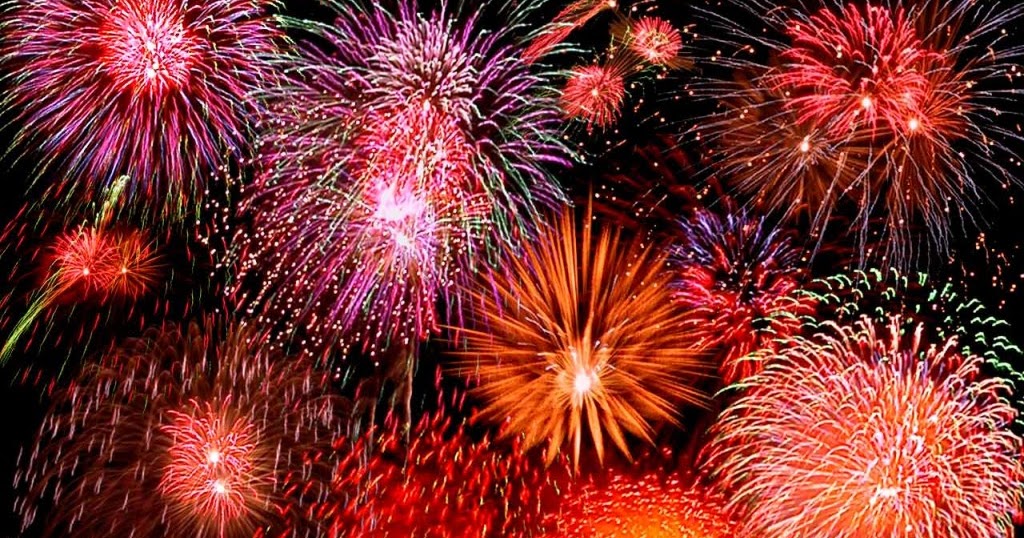 Greater Lake County Stars of Tomorrow Members
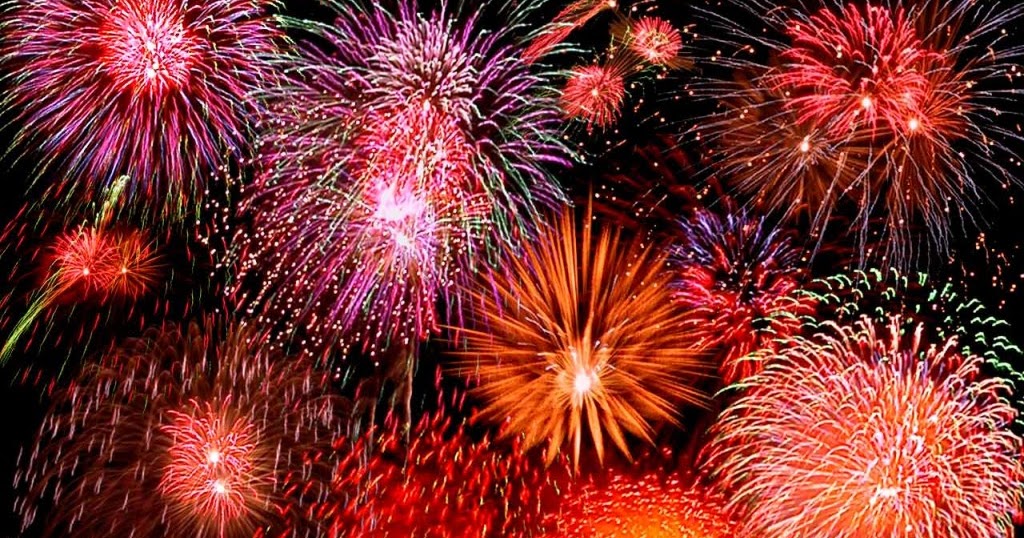 Greater Lake County Stars of Tomorrow Members
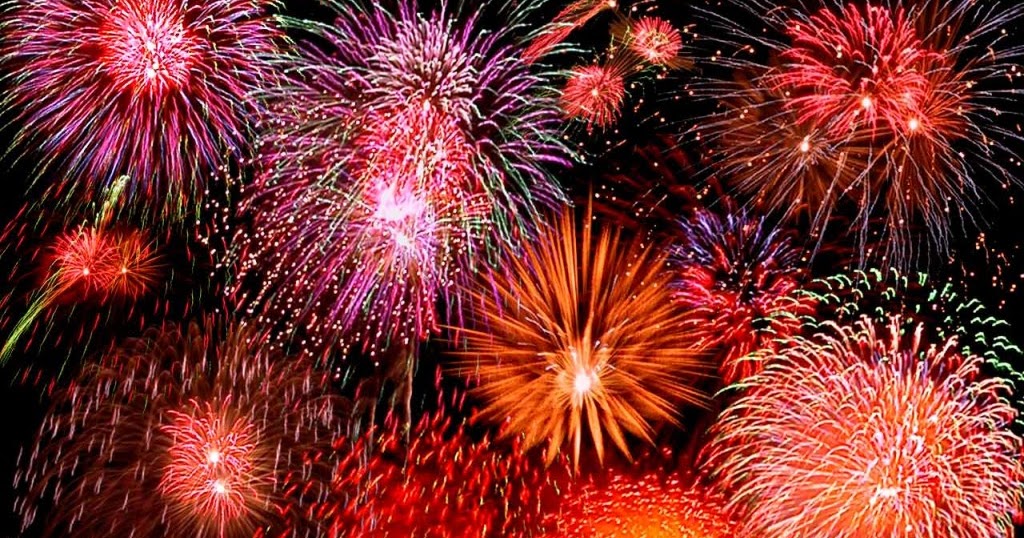 Greater Lake County Stars of Tomorrow Members
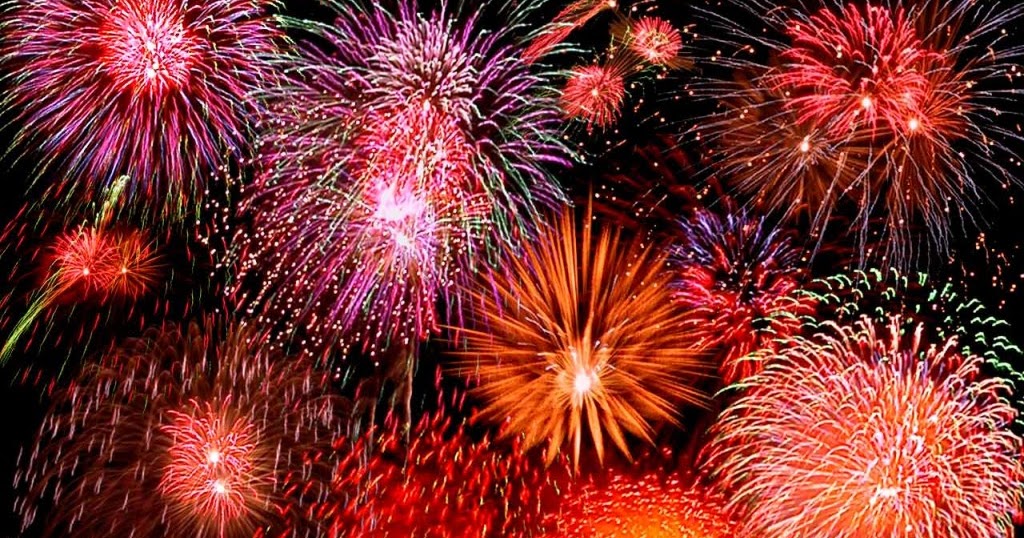 Greater Lake County Stars of Tomorrow Members
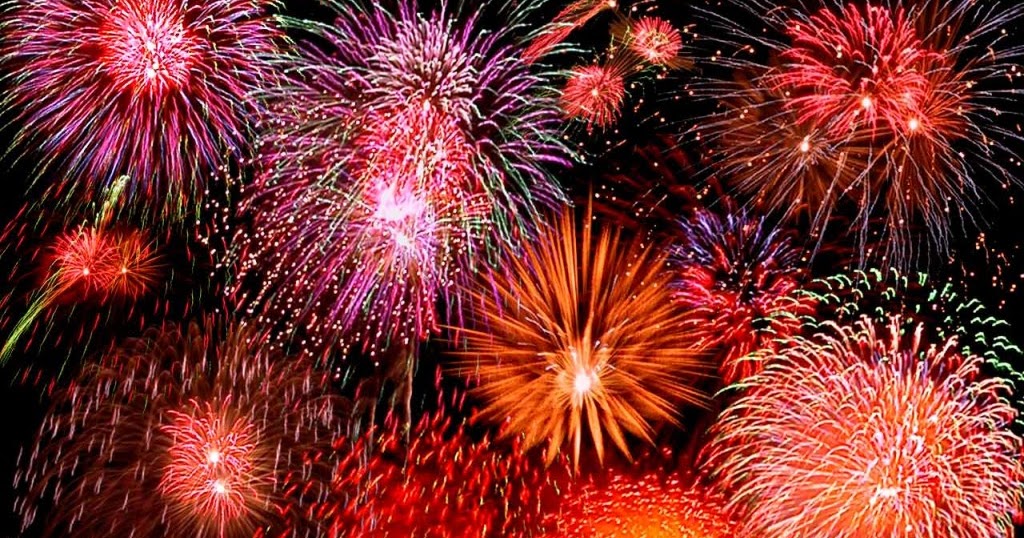 Greater Lake County Stars of Tomorrow Members
Bowlers with (2) after their names were awarded scholarships from  both - LCBA and LCWBA
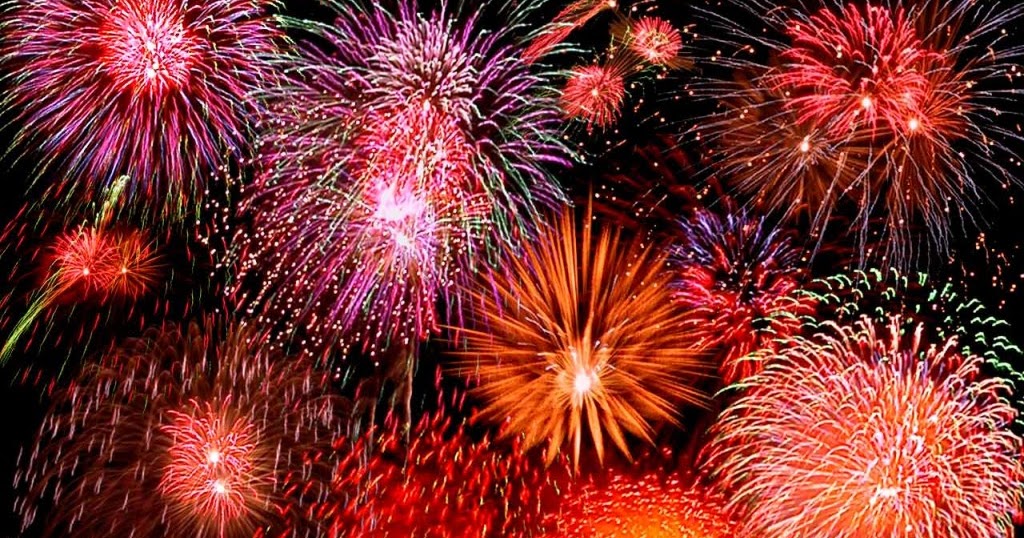 Greater Lake County Stars of Tomorrow Members